Правила безопасности НА  ДОРОГЕ.
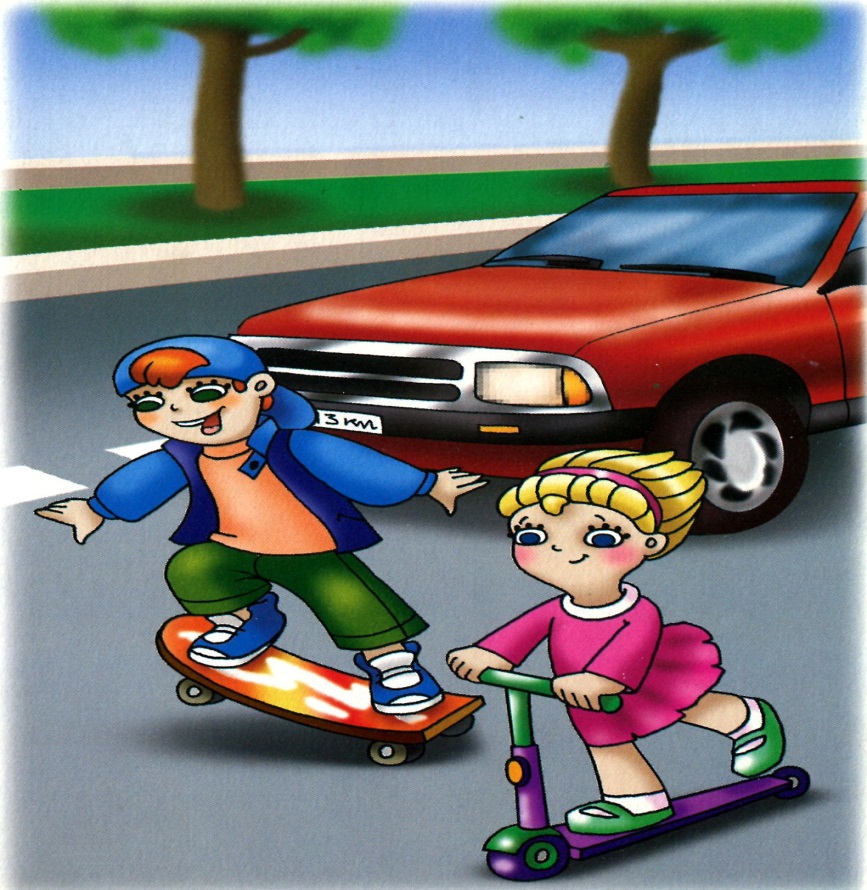 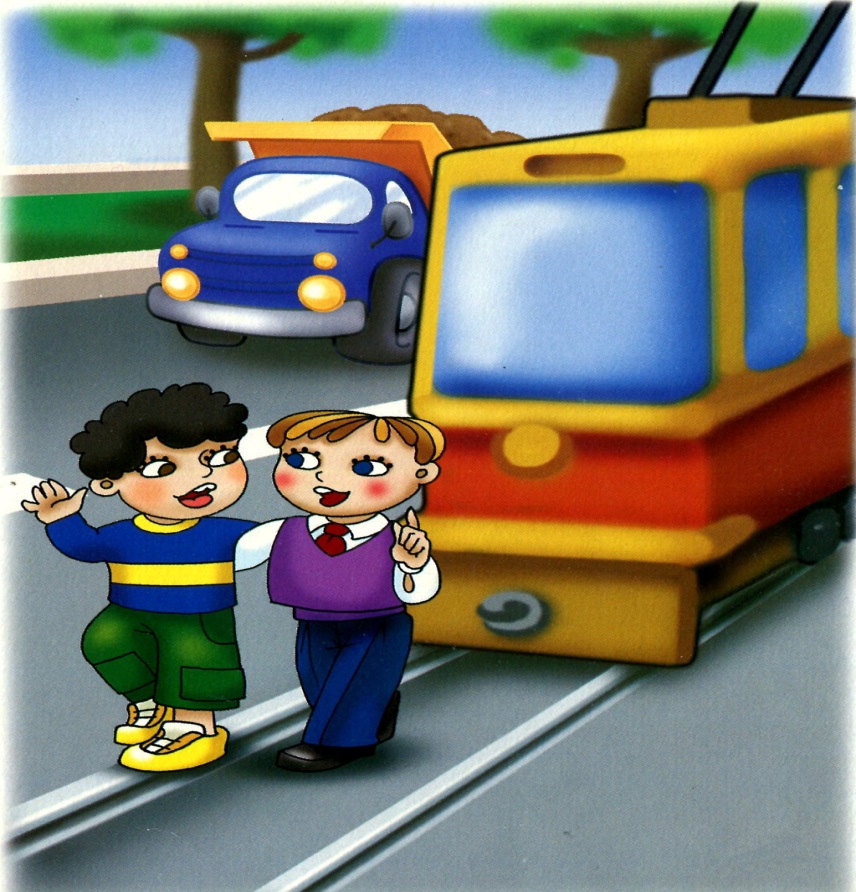 Нельзя читать книгу или смотреть журнал, переходя улицу!
НЕЛЬЗЯ                                                      играть на проезжей  части!
НЕЛЬЗЯгулять с животными на проезжей части!
НЕЛЬЗЯкататься сзади троллейбуса!
НЕЛЬЗЯ кататься на проезжей части на         самокате,  велосипеде  и другом транспорте.
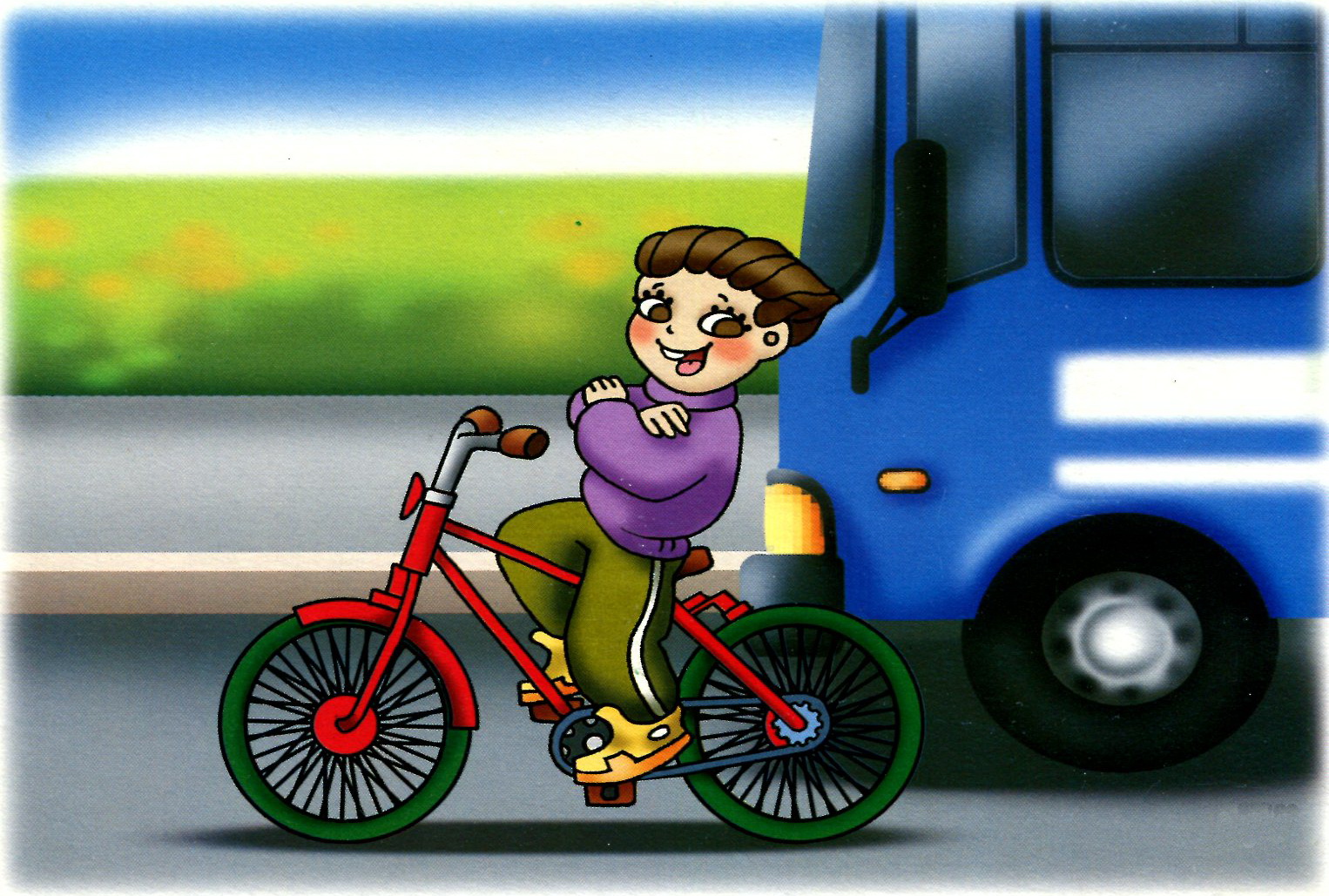 НЕЛЬЗЯ перелезать через  ограждения проезжей части.
НЕЛЬЗЯ переходить улицу в неустановленных местах!
НЕЛЬЗЯ гулять по  трамвайным  путям!
Соблюдайте правила безопасности     на дорогах:
Переходить дорогу нужно только на зелёный  свет светофора.
Переходить дорогу можно только по пешеходному  или  подземному переходу.
Подойдя к дороге , сначала нужно посмотреть налево, а потом направо.
Переходить дорогу нужно строго поперёк улицы,  а не  наискосок.
Обходи автобус сзади, а трамвай спереди.
За игрушками, например, мячом и другими предметами выбегать на дорогу категорически запрещается!